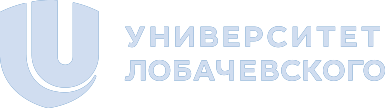 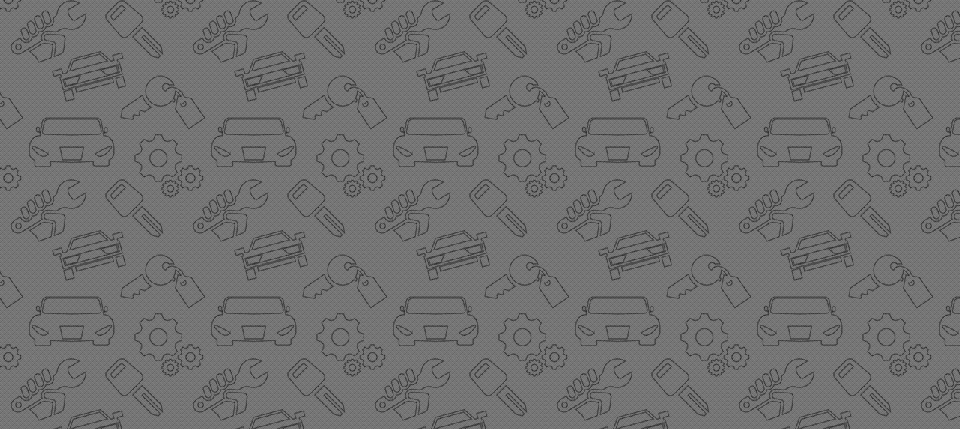 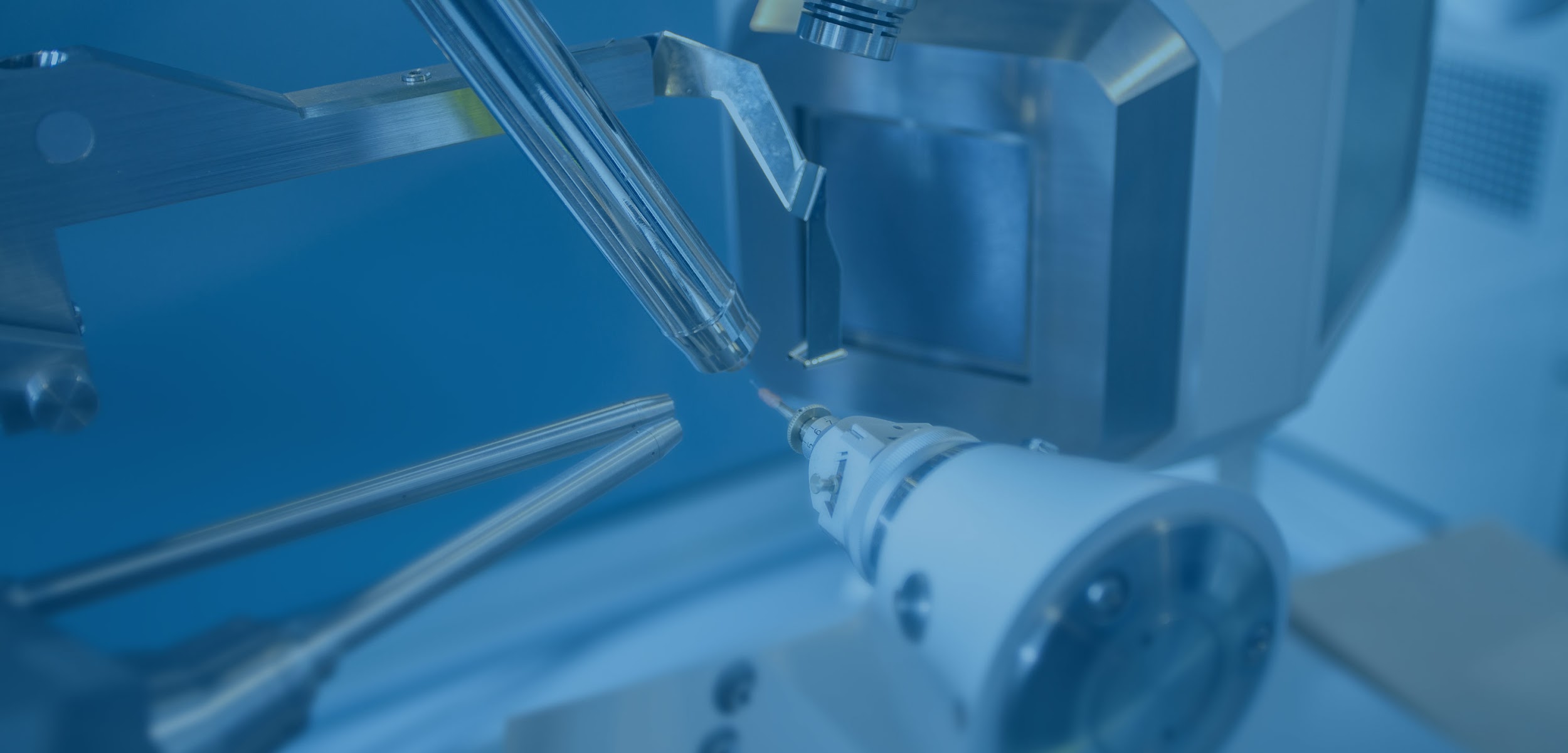 Заголовок
Цифровая 3D-медицина
Легкая атлетика
Подзаголовок презентации
Результаты в области компьютерной графики и геометрического моделирования
Традиционный легкоатлетический эстафетный пробег на призы правительства Нижегородской области
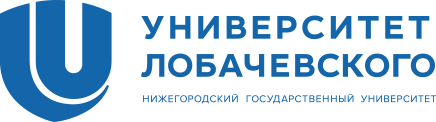 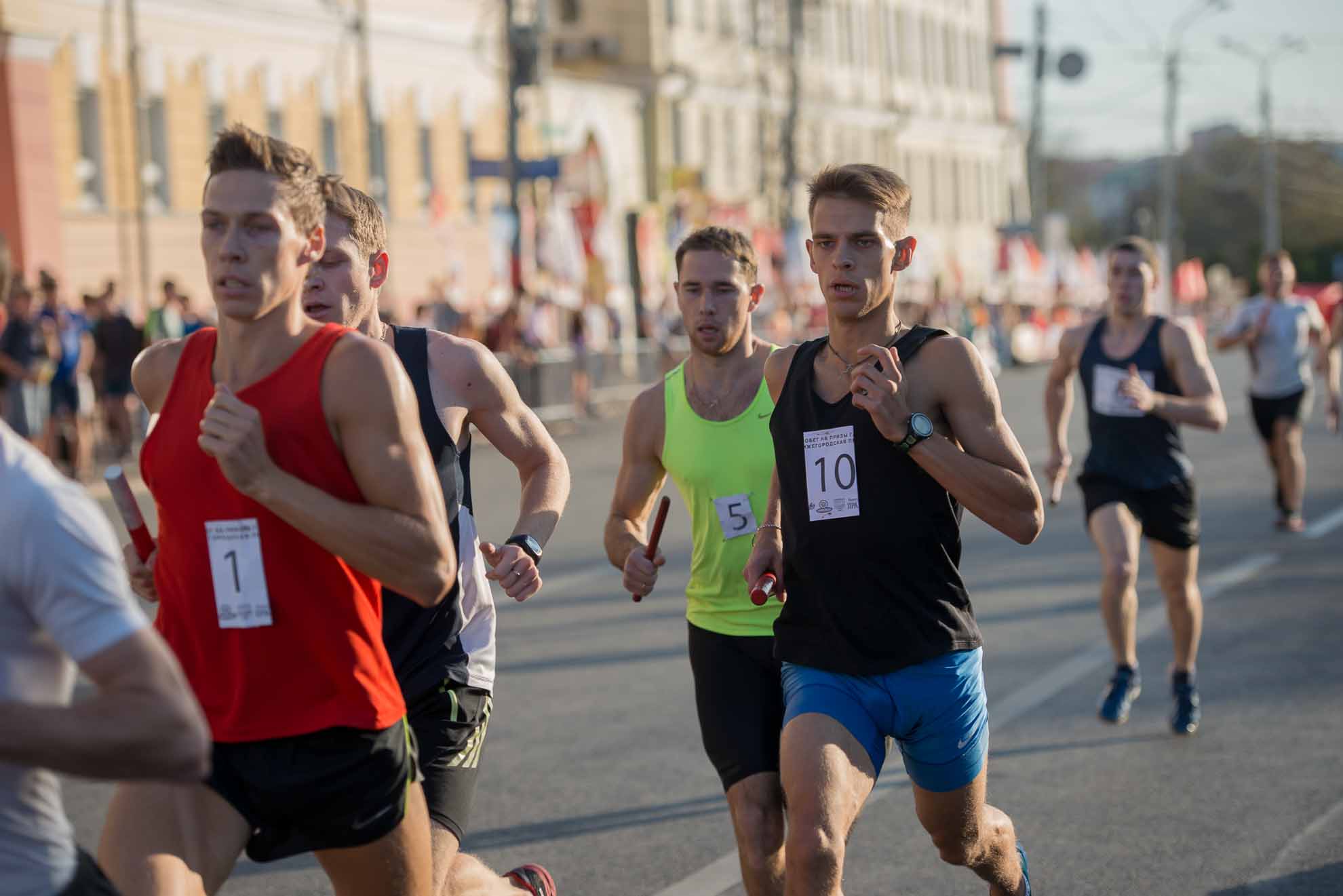 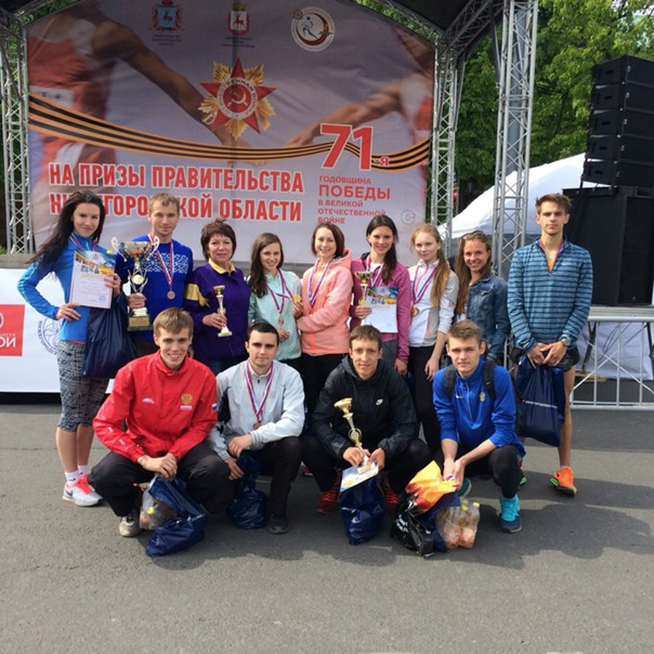 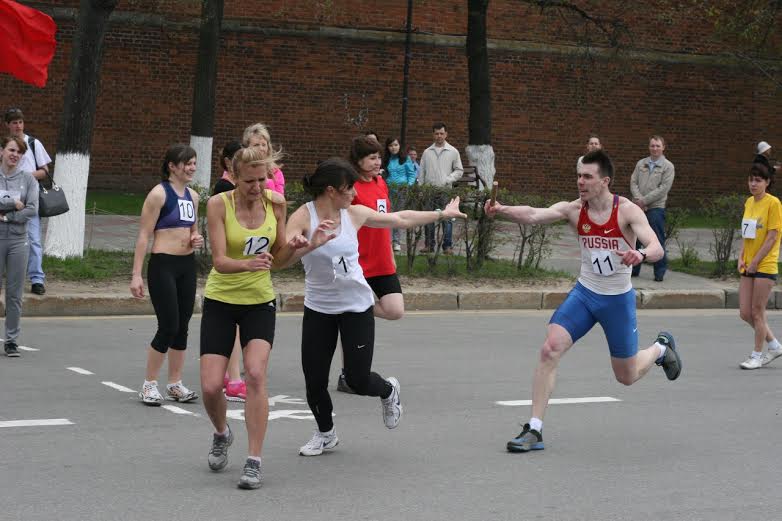 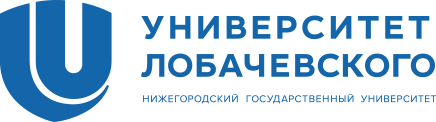 «Универсиада»
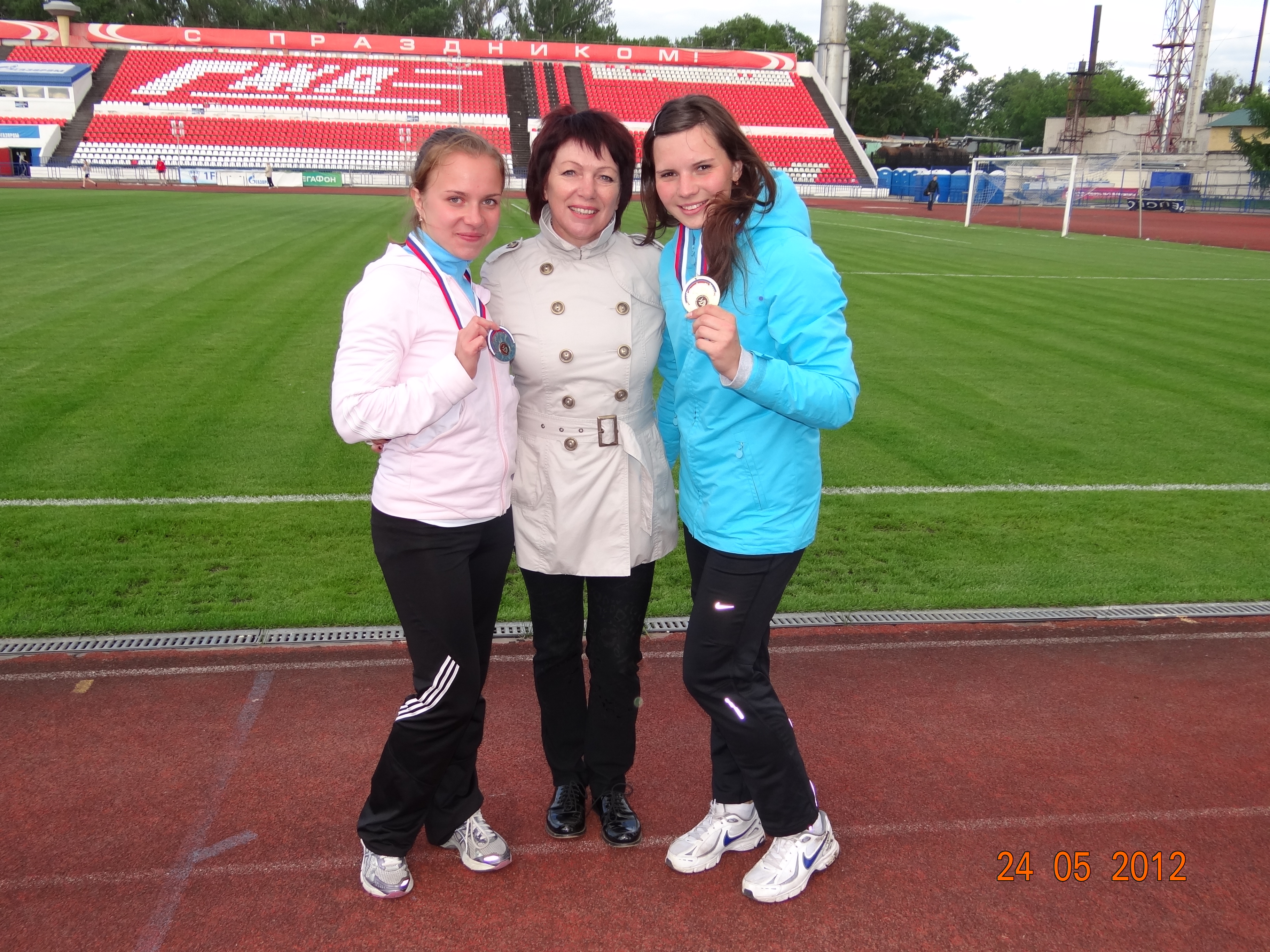 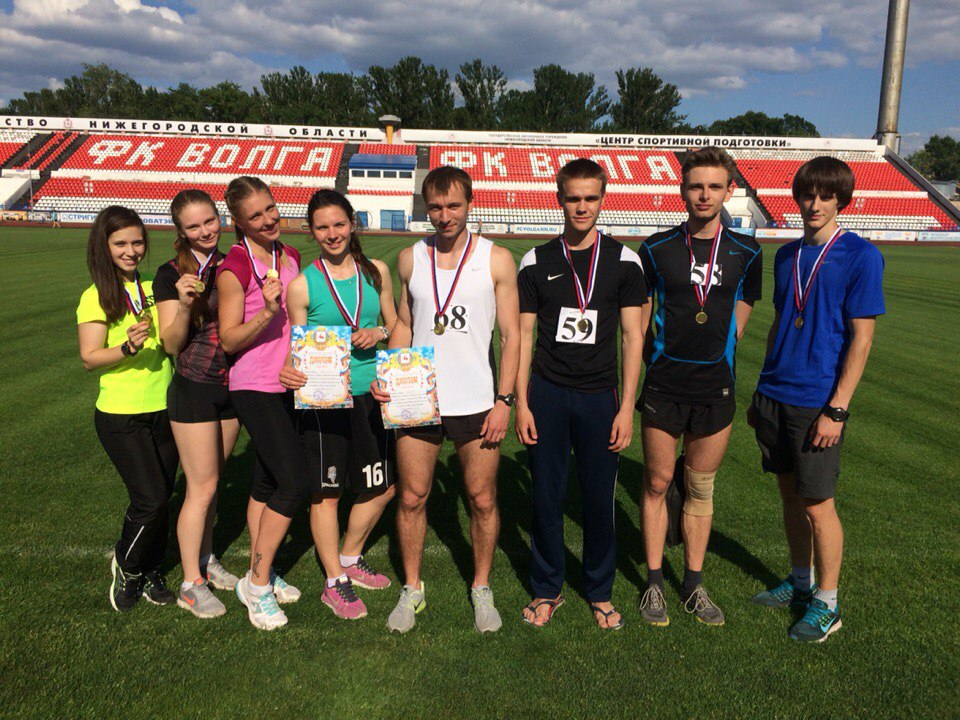 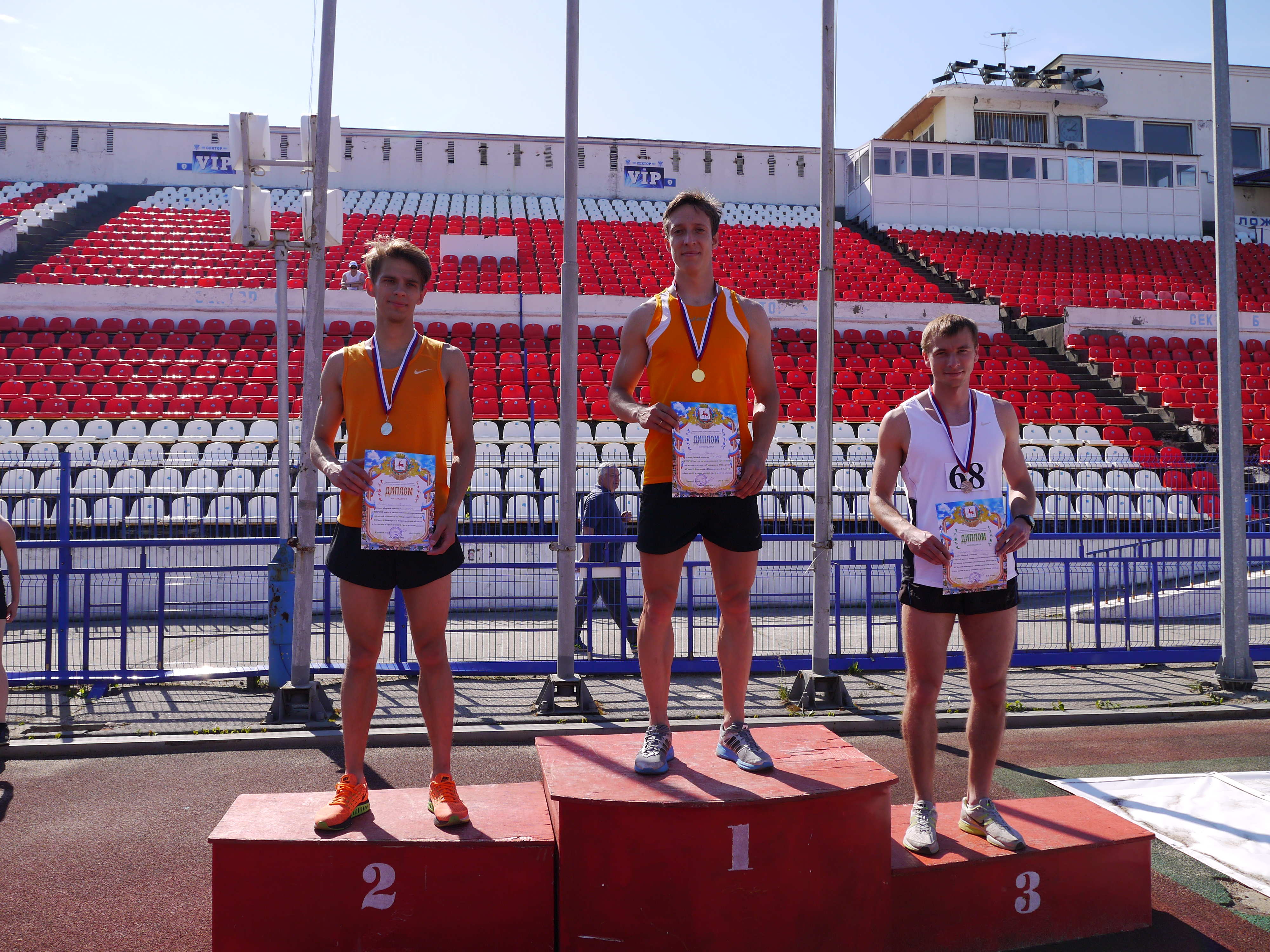 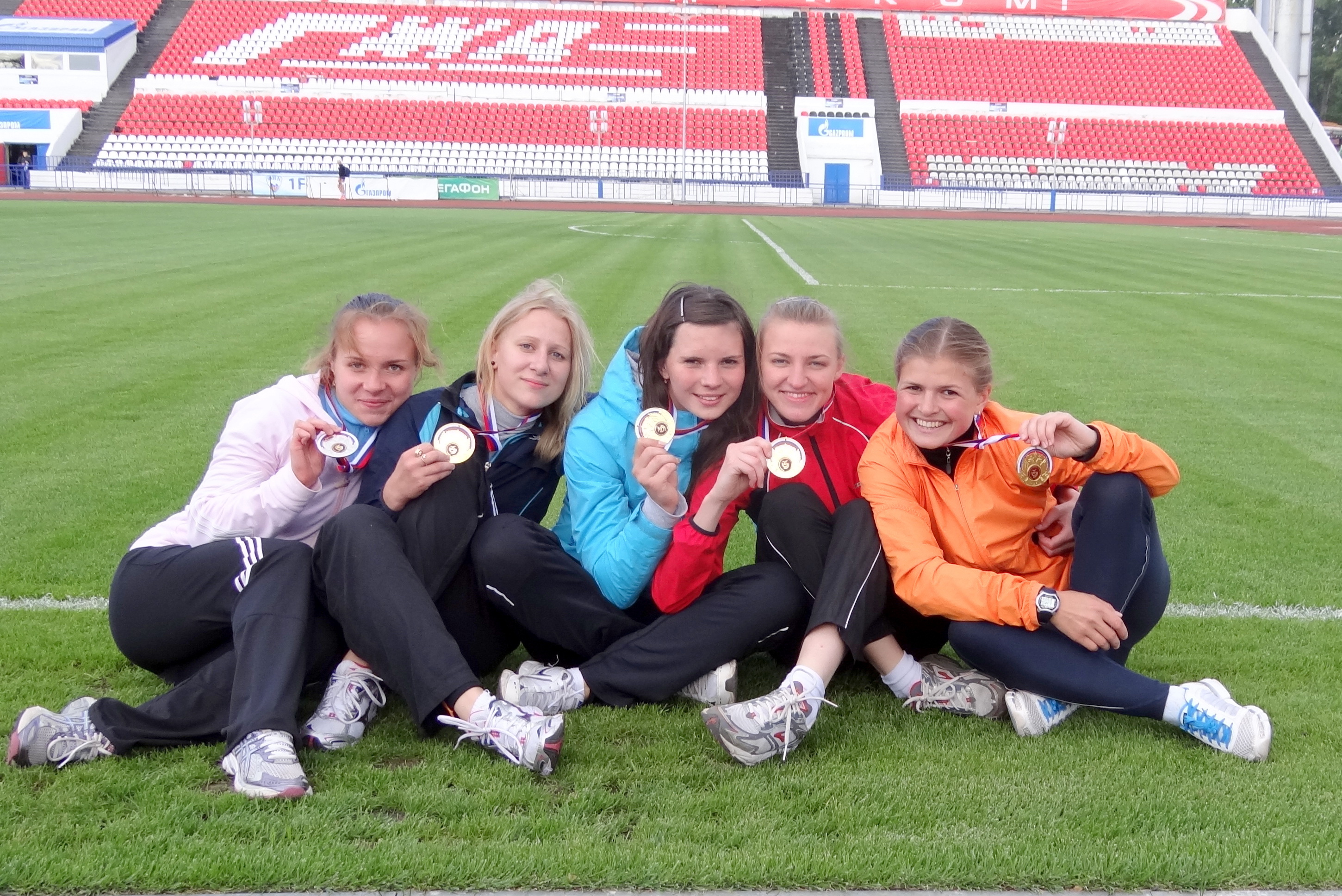 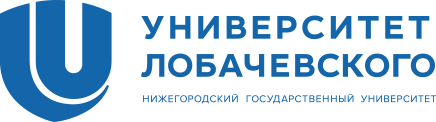 «Универсиада» по легкоатлетическому кроссу
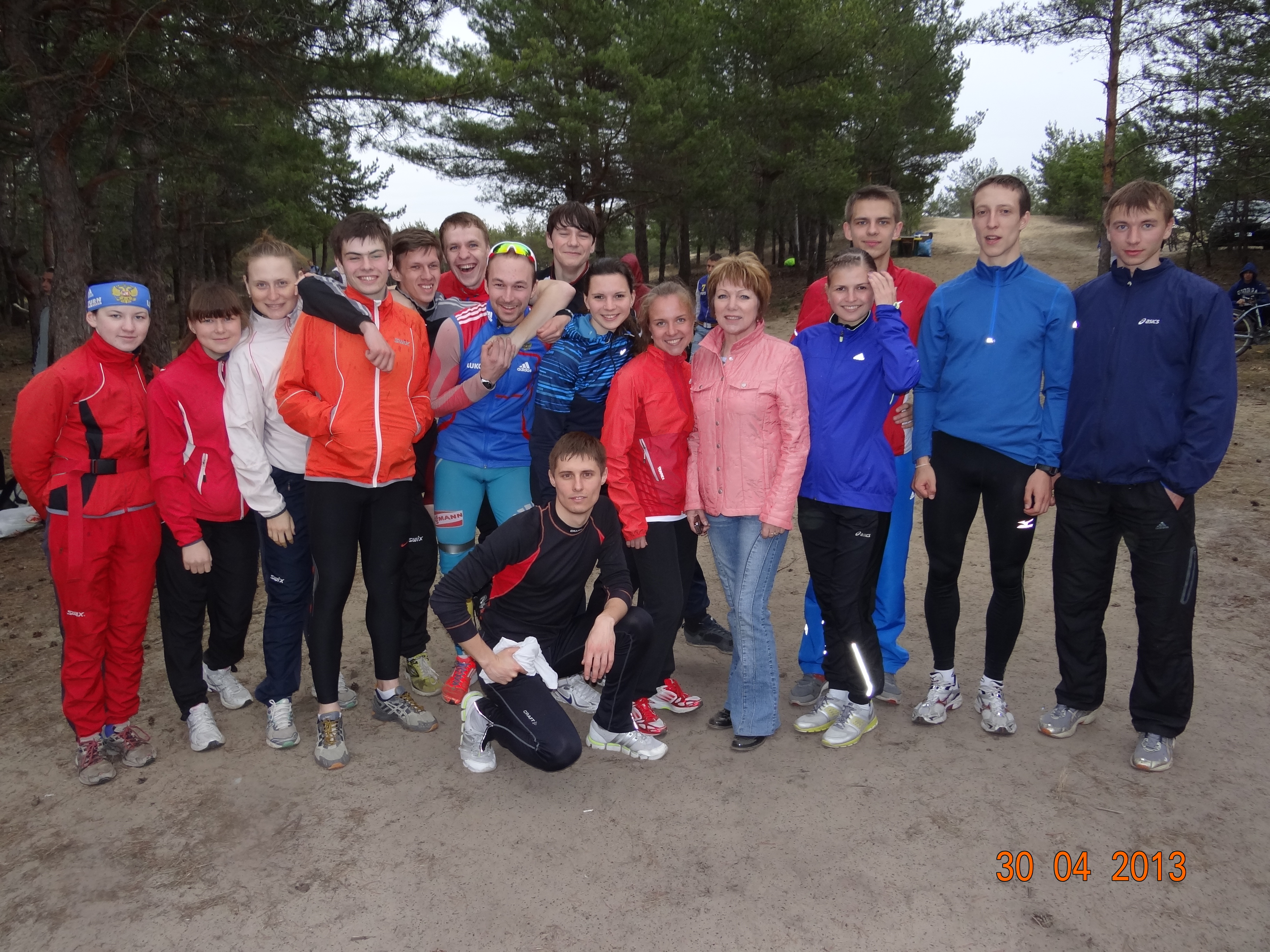 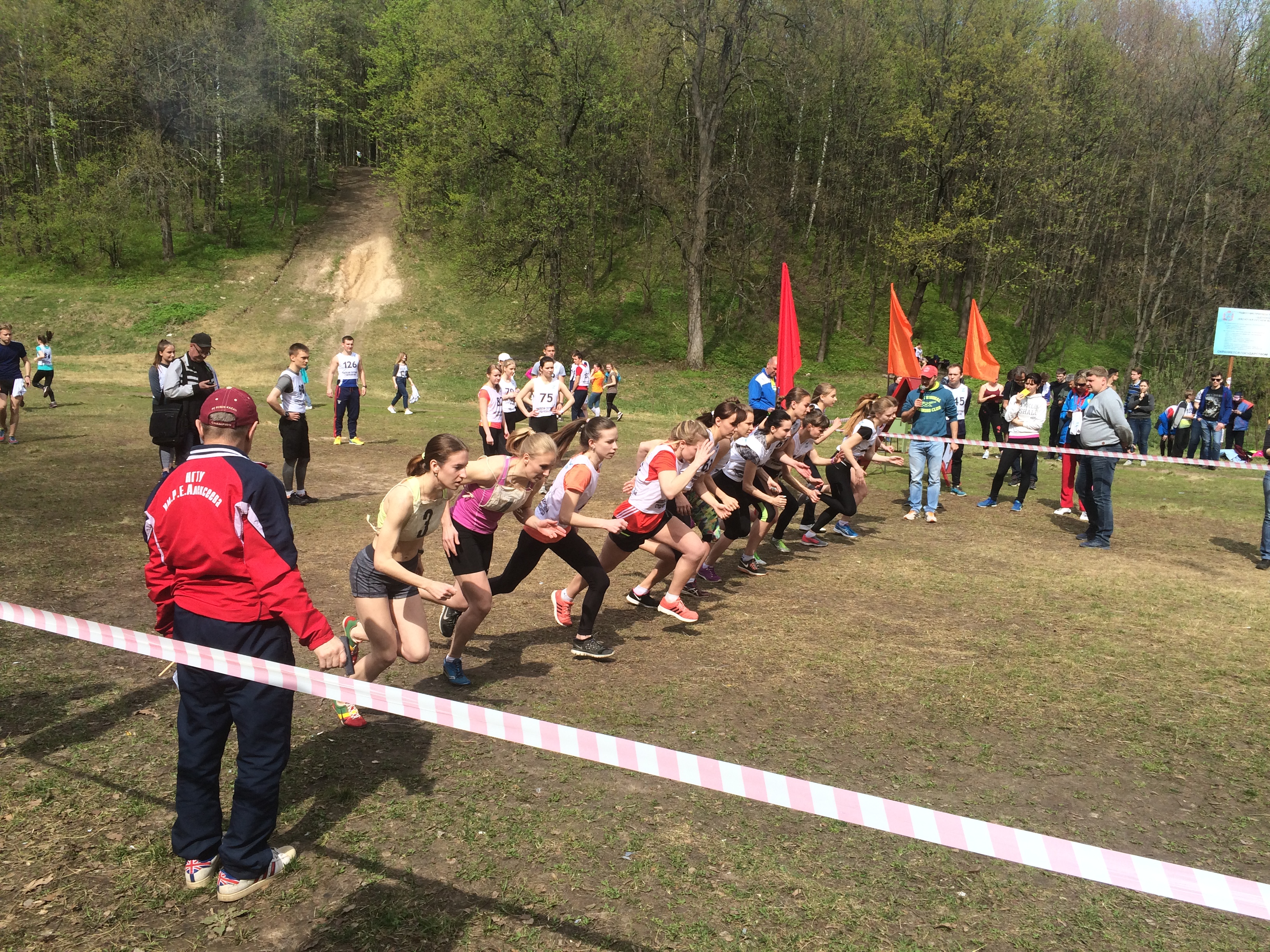 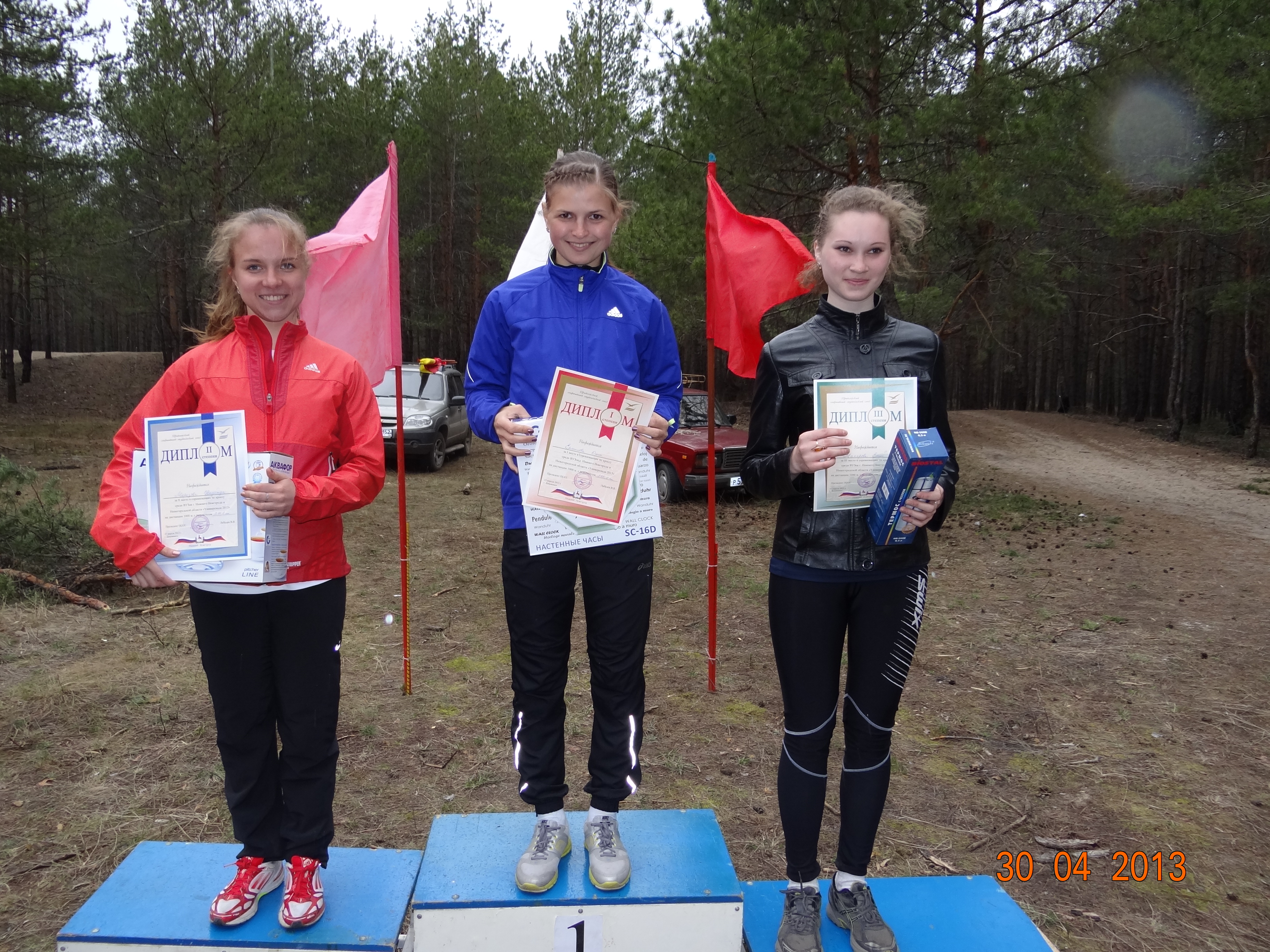 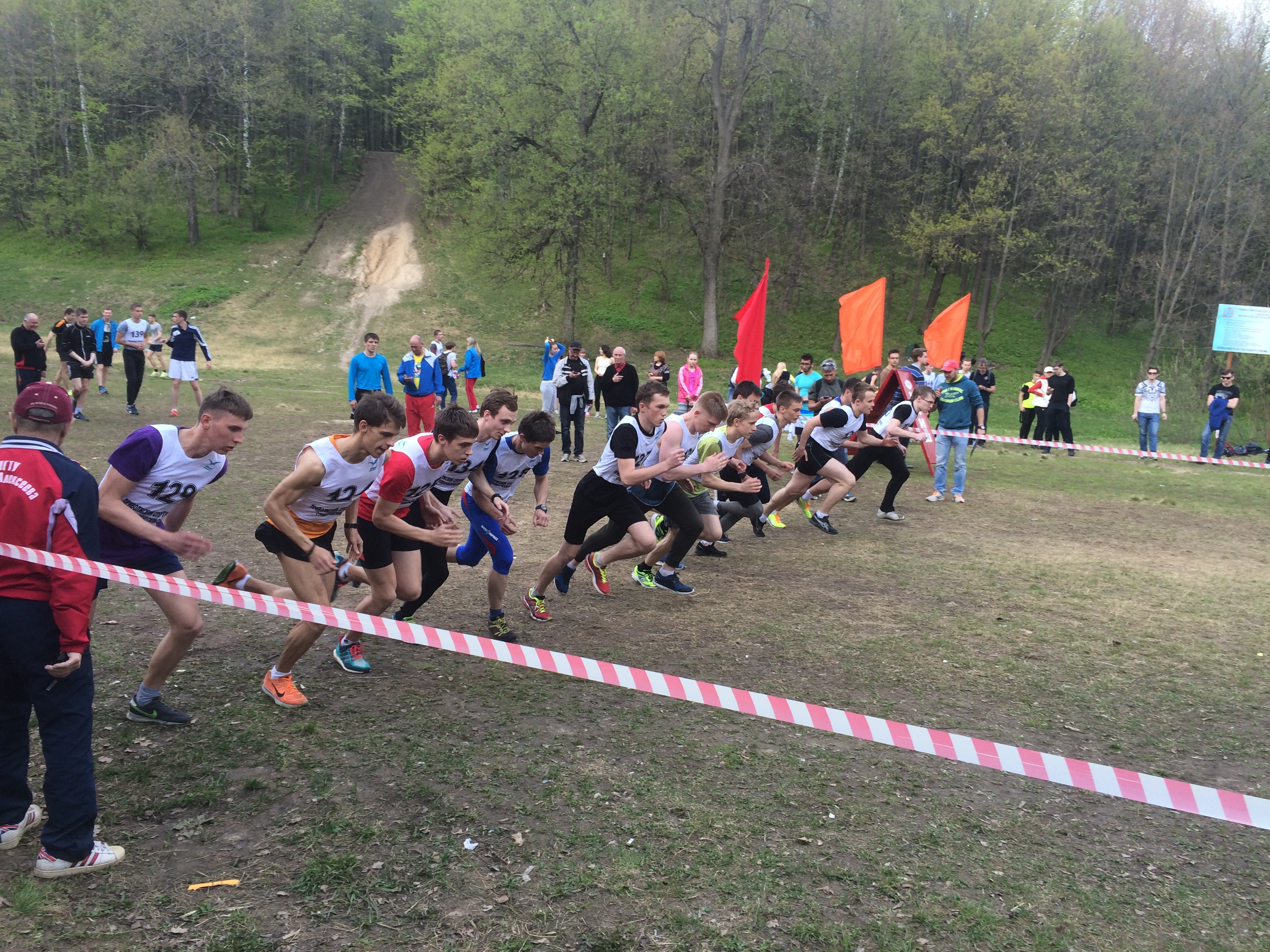 Всероссийские студенческие соревнования
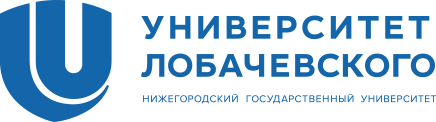 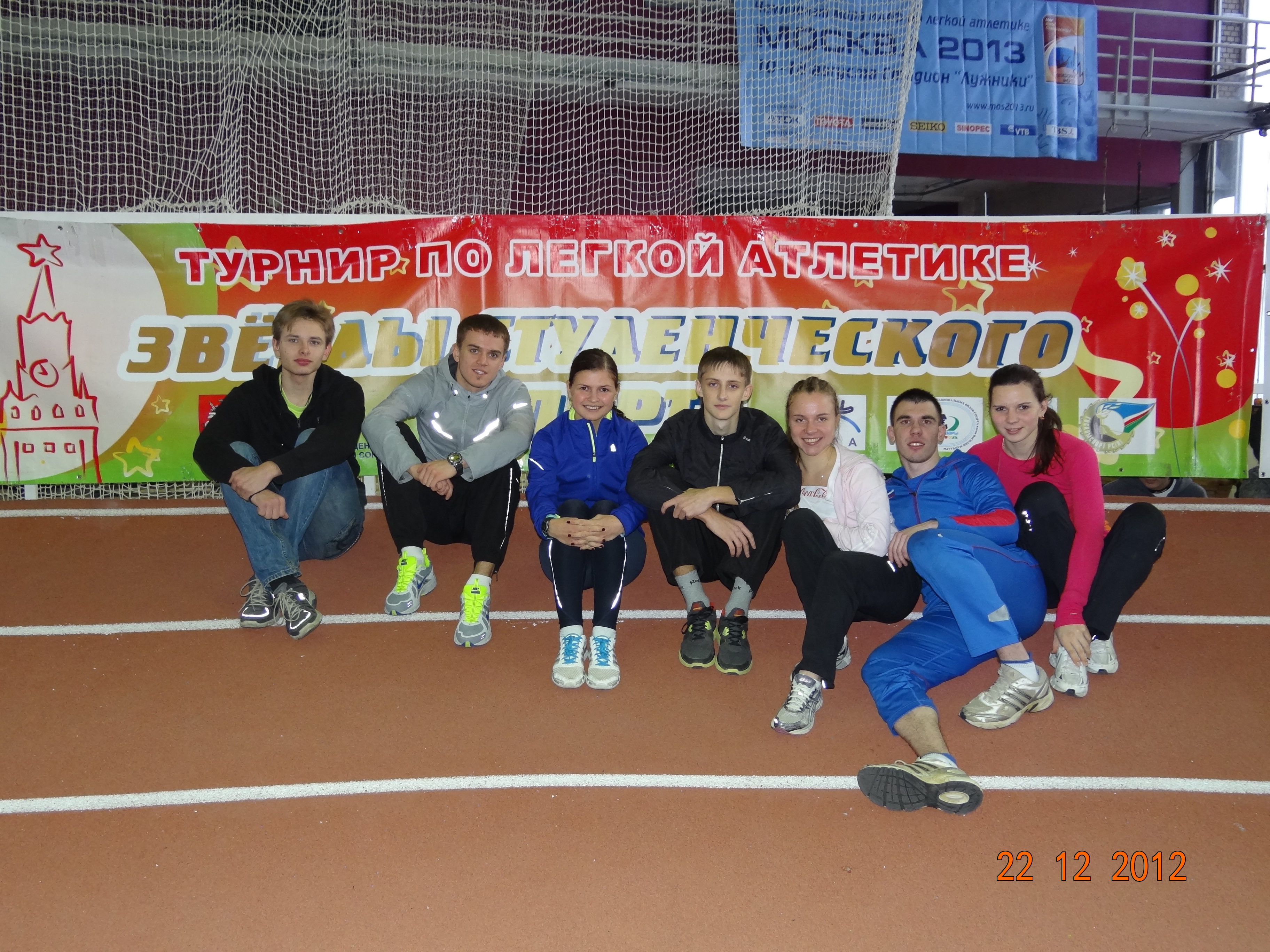 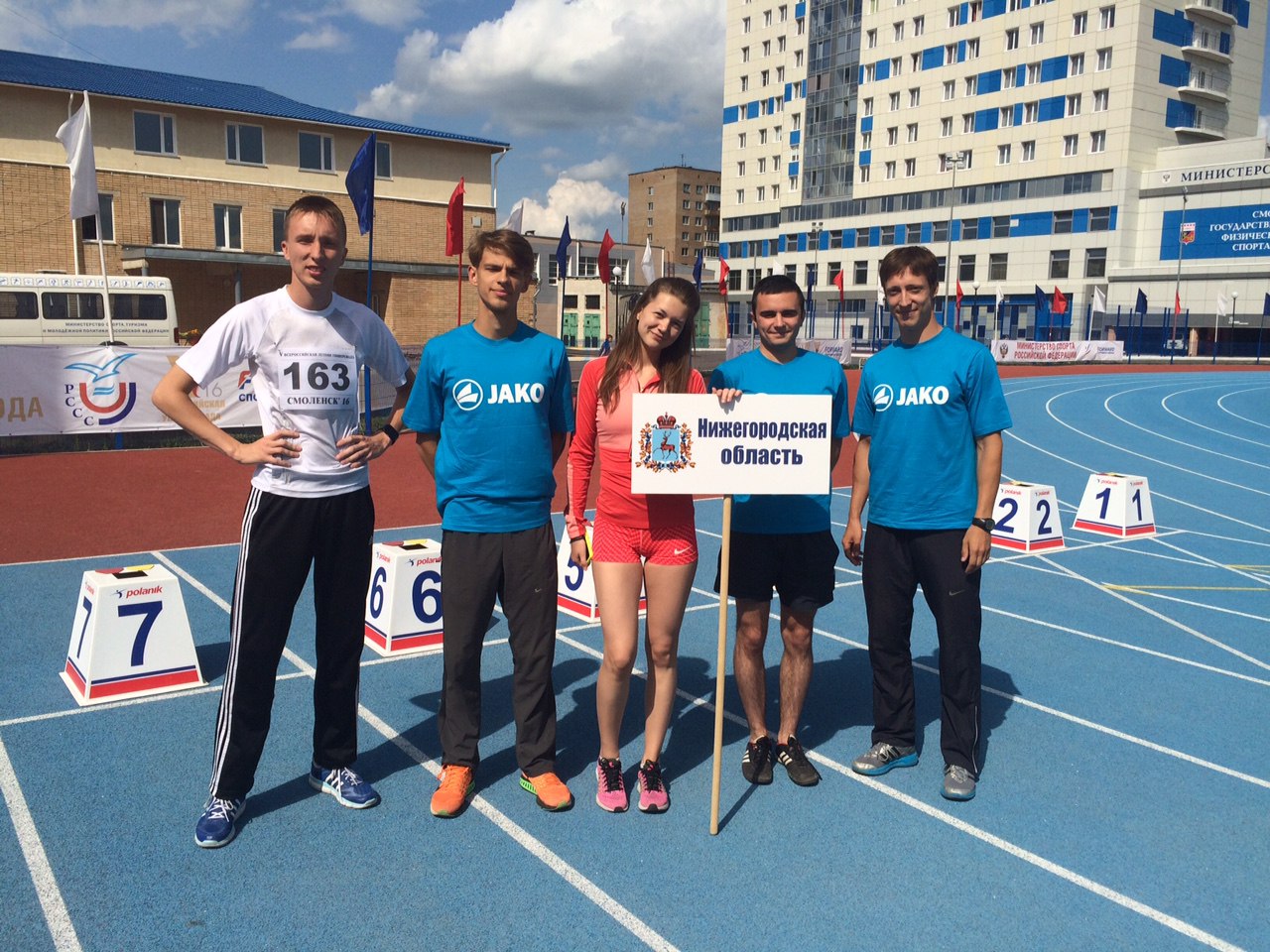 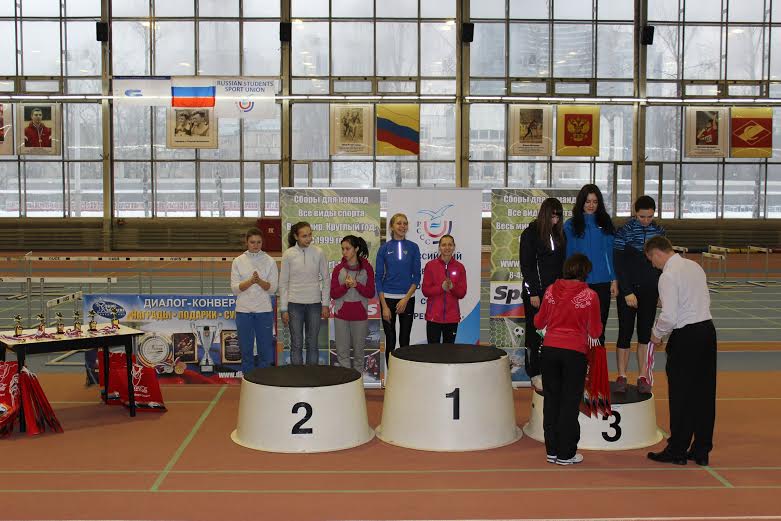 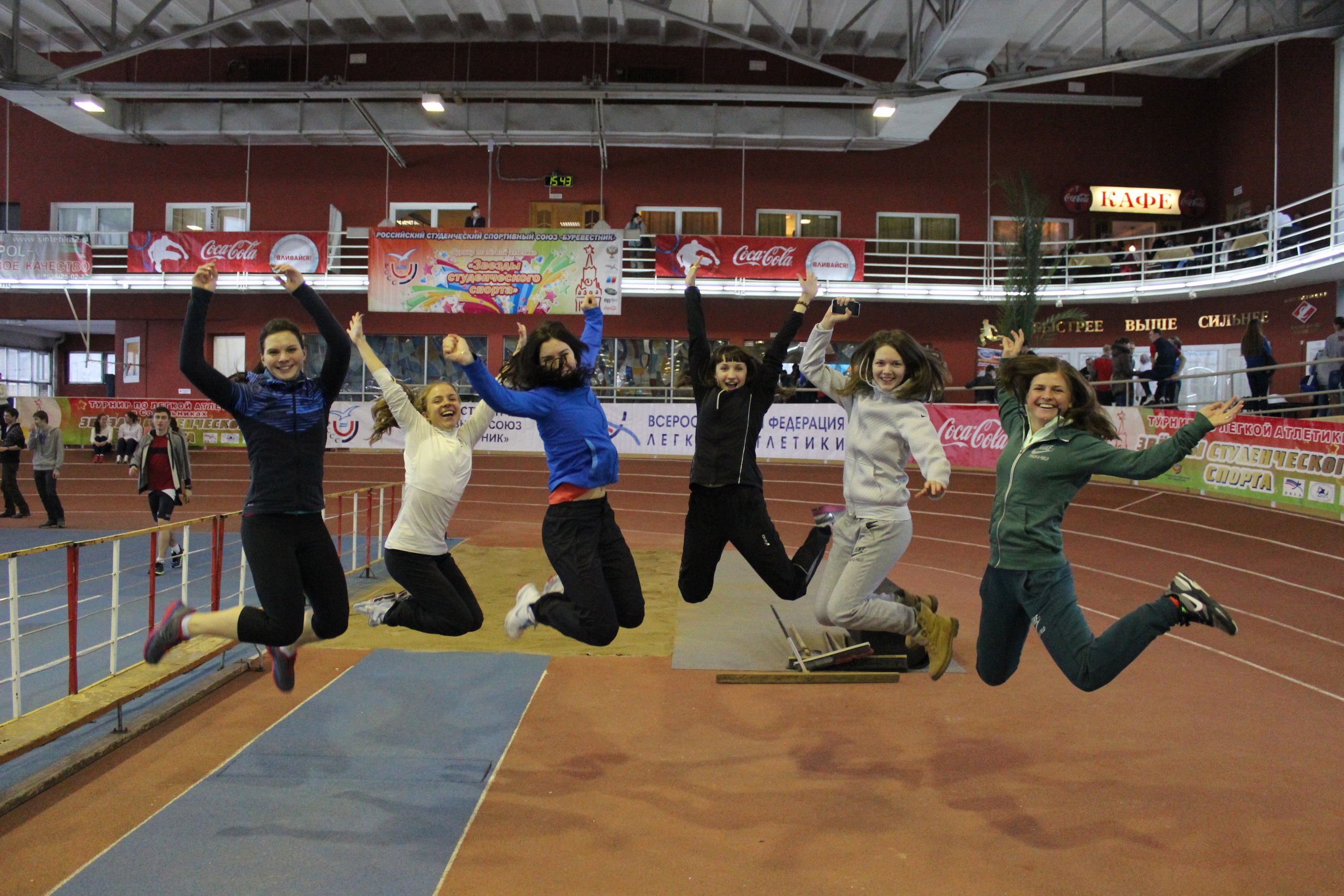 Всероссийские студенческие соревнования
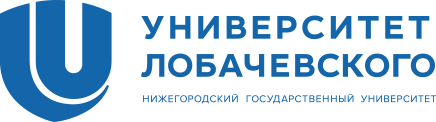 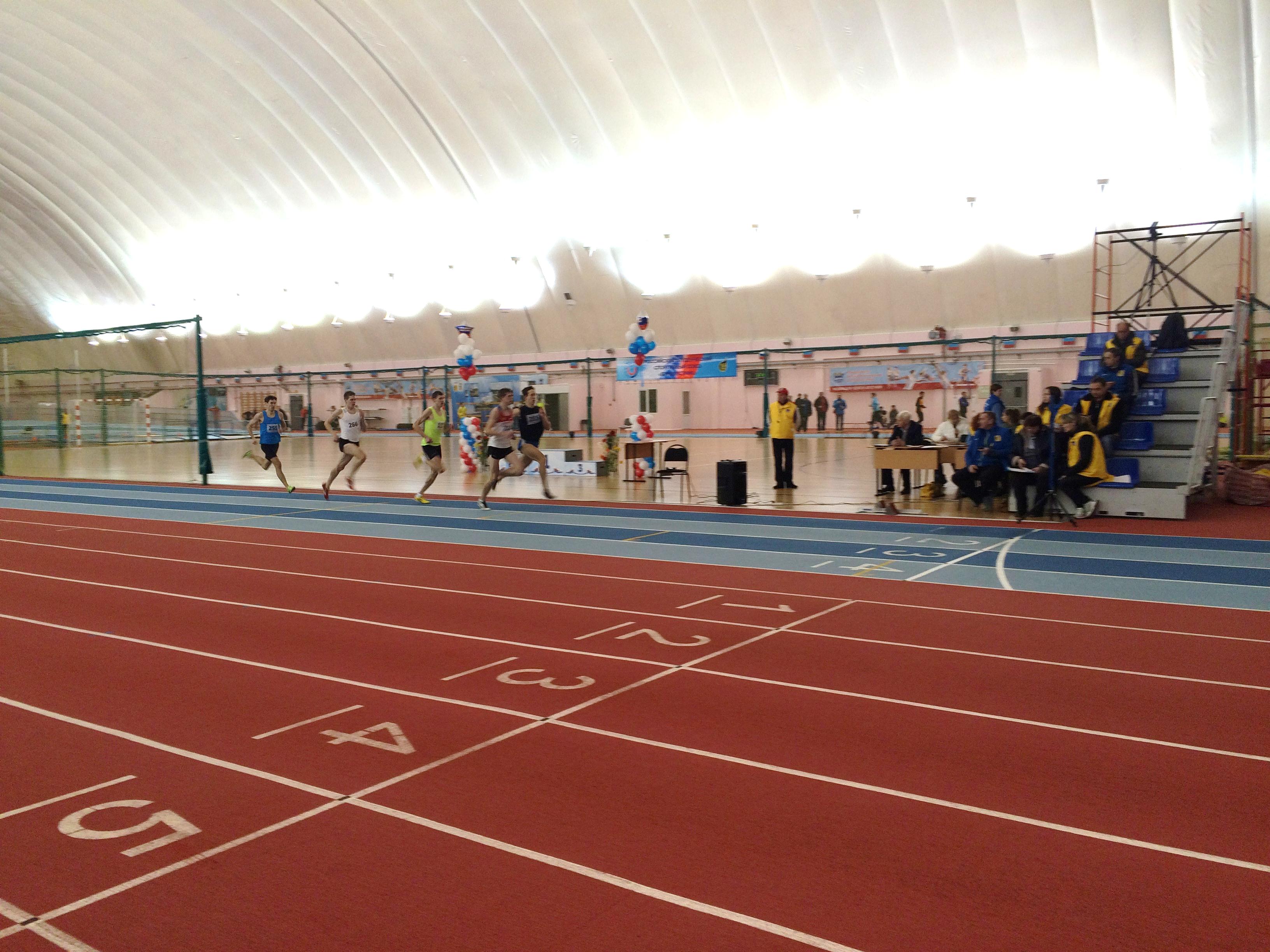 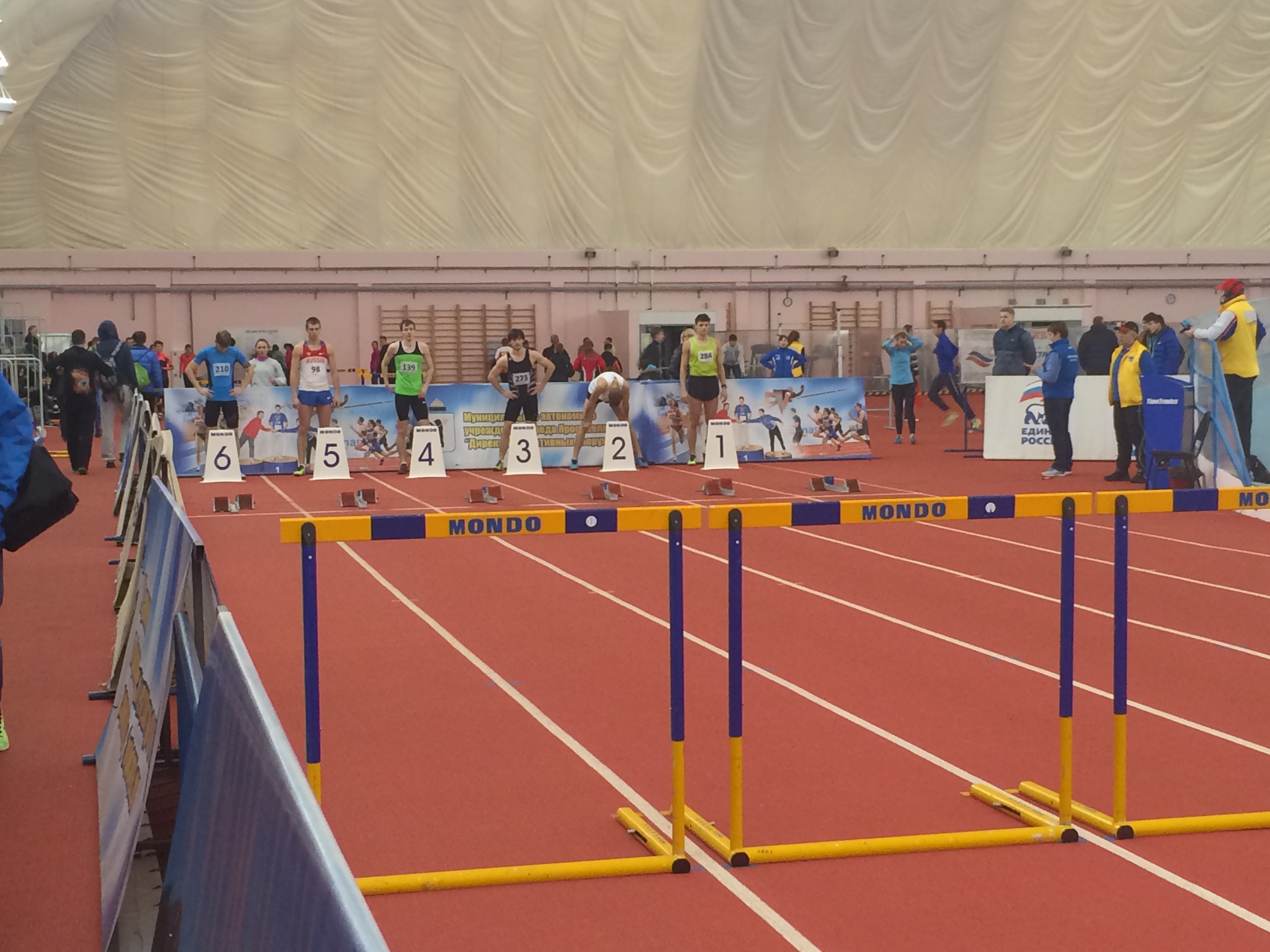 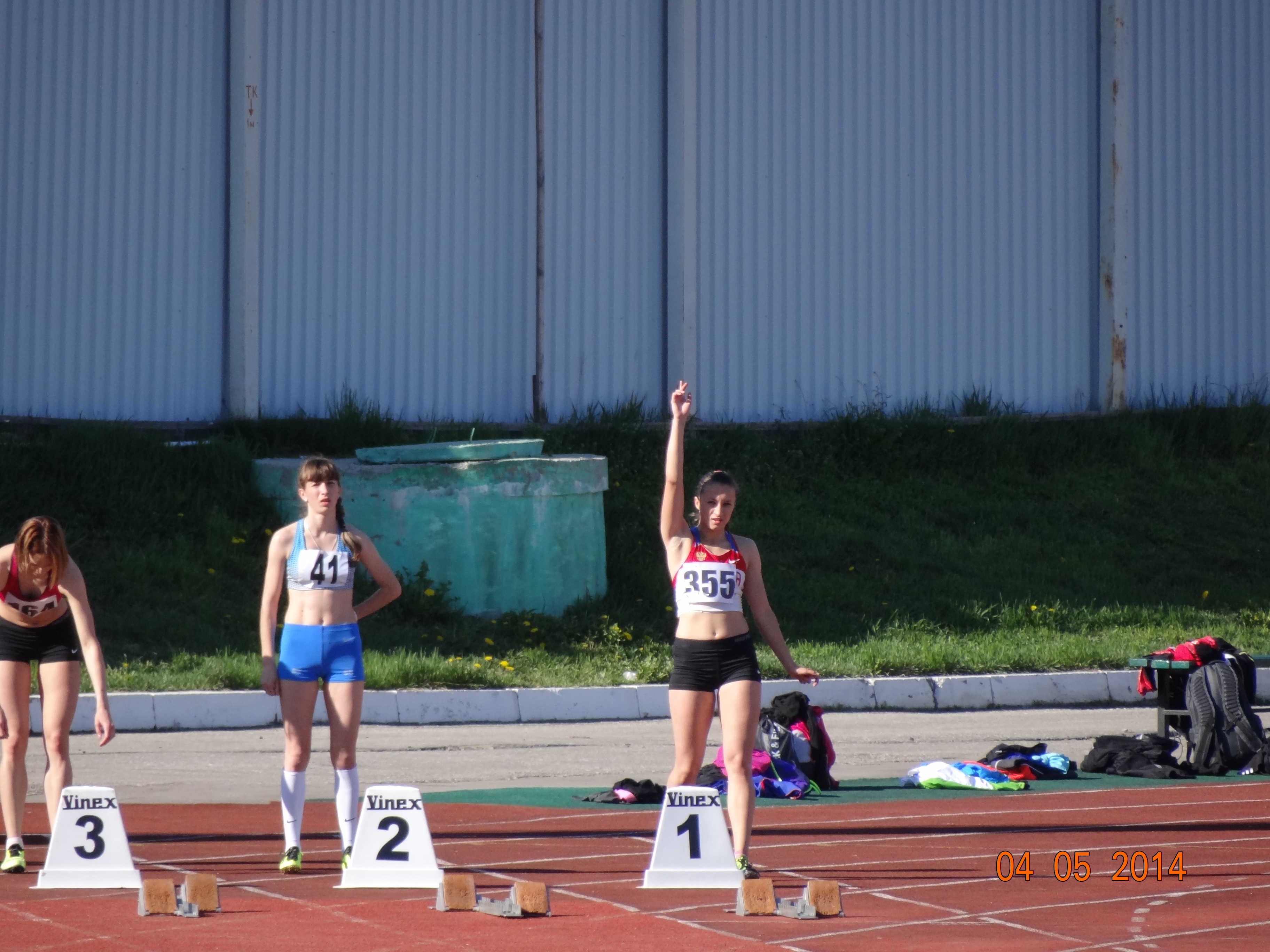 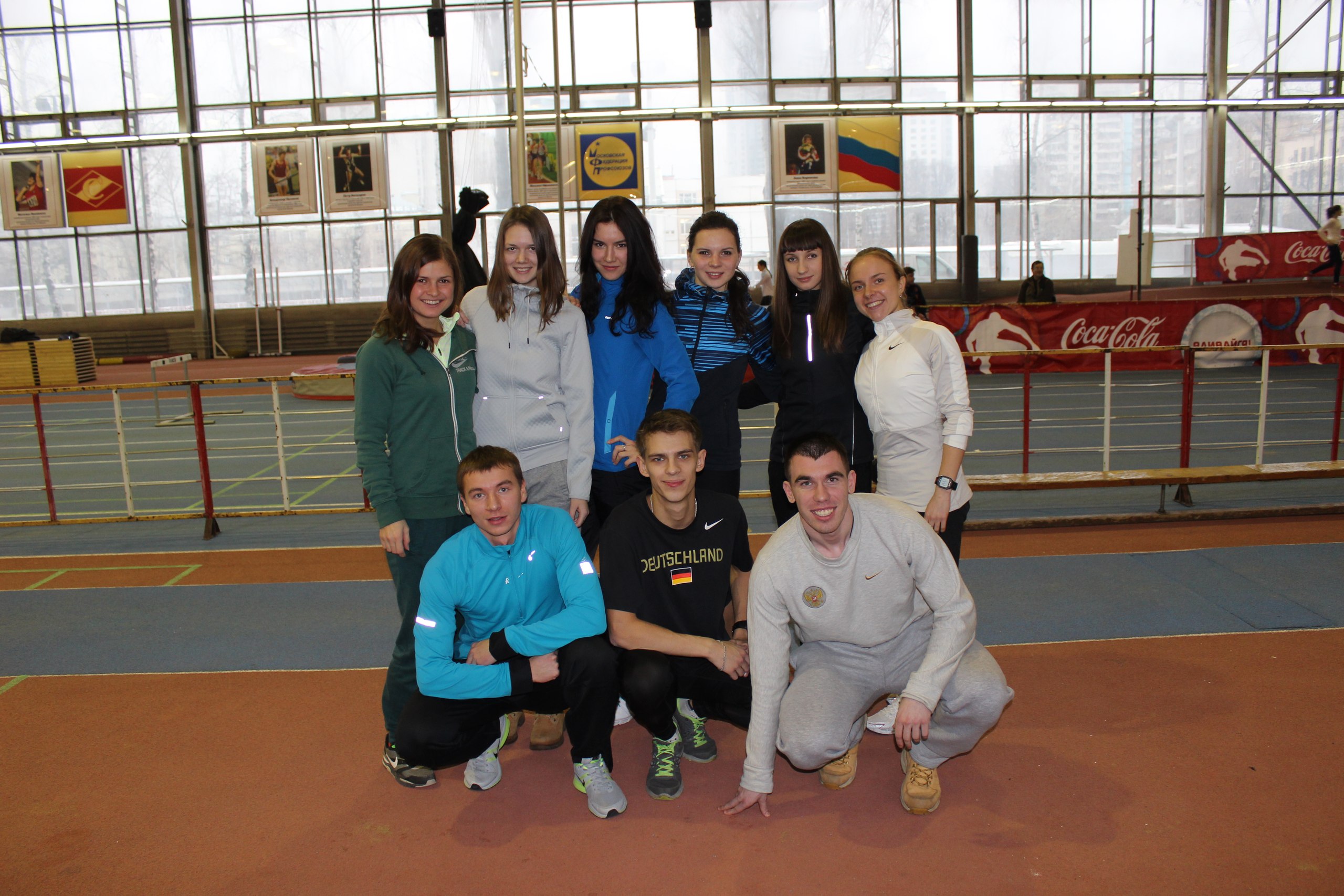 Международные студенческие соревнования
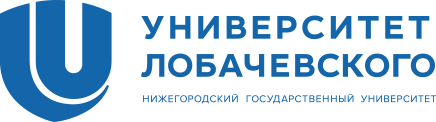 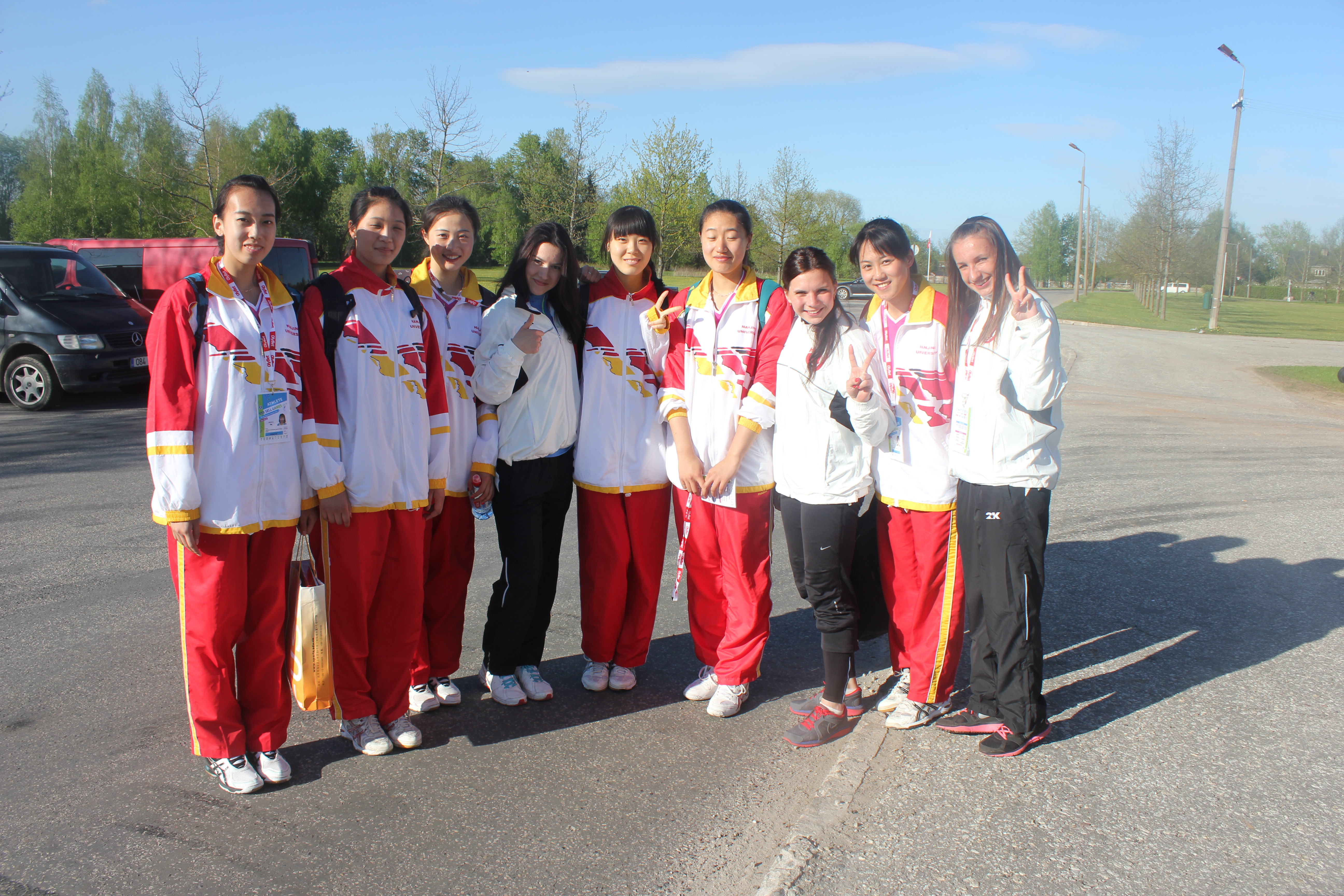 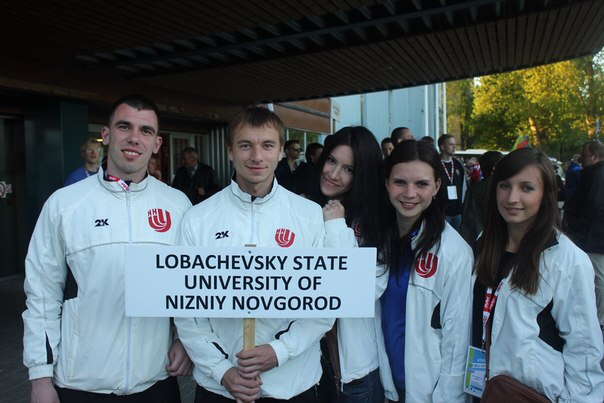 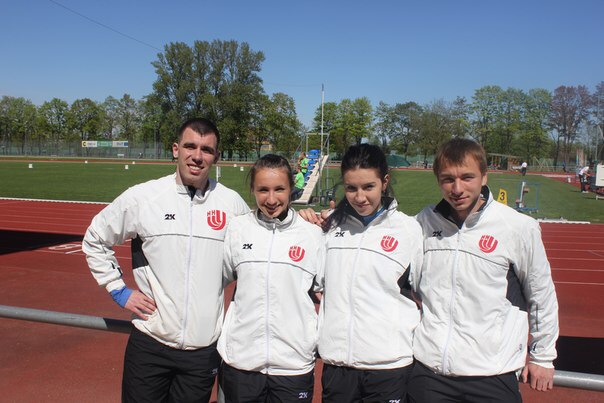 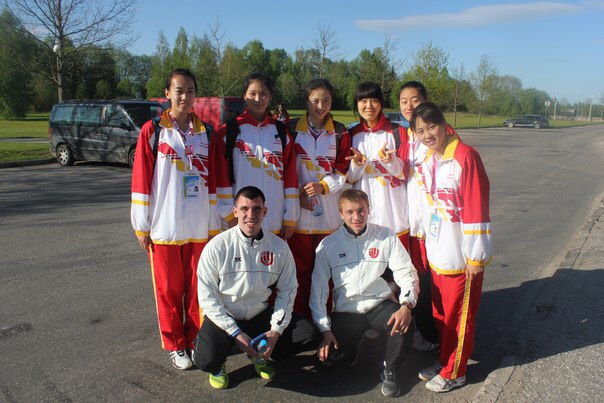 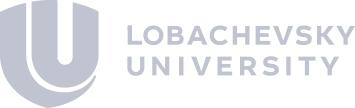 УДАЧИ И НОВЫХ ПОБЕД!!!